Spectral Clustering
Shannon Quinn

(with thanks to William Cohen of Carnegie Mellon University, and J. Leskovec, A. Rajaraman, and J. Ullman of Stanford University)
Graph Partitioning
5
1
2
6
4
3
A
B
5
1
2
6
4
3
J. Leskovec, A. Rajaraman, J. Ullman: Mining of Massive Datasets, http://www.mmds.org
2
Graph Partitioning
What makes a good partition?
Maximize the number of within-group connections
Minimize the number of between-group connections
5
1
2
6
4
3
A
B
J. Leskovec, A. Rajaraman, J. Ullman: Mining of Massive Datasets, http://www.mmds.org
3
cut(A,B) = 2
Graph Cuts
Express partitioning objectives as a function of the “edge cut” of the partition
Cut: Set of edges with only one vertex in a group:
B
A
5
1
2
6
4
3
J. Leskovec, A. Rajaraman, J. Ullman: Mining of Massive Datasets, http://www.mmds.org
4
Graph Cut Criterion
Criterion: Minimum-cut
Minimize weight of connections between groups

Degenerate case:




Problem:
Only considers external cluster connections
Does not consider internal cluster connectivity
arg minA,B cut(A,B)
“Optimal cut”
Minimum cut
J. Leskovec, A. Rajaraman, J. Ullman: Mining of Massive Datasets, http://www.mmds.org
5
[Shi-Malik]
Graph Cut Criteria
J. Leskovec, A. Rajaraman, J. Ullman: Mining of Massive Datasets, http://www.mmds.org
6
Spectral Graph Partitioning
J. Leskovec, A. Rajaraman, J. Ullman: Mining of Massive Datasets, http://www.mmds.org
7
What is the meaning of Ax?
J. Leskovec, A. Rajaraman, J. Ullman: Mining of Massive Datasets, http://www.mmds.org
8
Matrix Representations
Adjacency matrix (A):
n n matrix
A=[aij], aij=1 if edge between node i and j







Important properties: 
Symmetric matrix
 Eigenvectors are real and orthogonal
5
1
2
6
4
3
J. Leskovec, A. Rajaraman, J. Ullman: Mining of Massive Datasets, http://www.mmds.org
9
Matrix Representations
Degree matrix (D):
n n  diagonal matrix
D=[dii], dii = degree of node i
5
1
2
6
4
3
J. Leskovec, A. Rajaraman, J. Ullman: Mining of Massive Datasets, http://www.mmds.org
10
Matrix Representations
Laplacian matrix (L):
n n symmetric matrix



What is trivial eigenpair?
Important properties:
Eigenvalues are non-negative real numbers
Eigenvectors are real and orthogonal
5
1
2
6
4
3
J. Leskovec, A. Rajaraman, J. Ullman: Mining of Massive Datasets, http://www.mmds.org
11
Spectral Clustering: Graph = MatrixW*v1 = v2 “propogates weights from neighbors”
e2
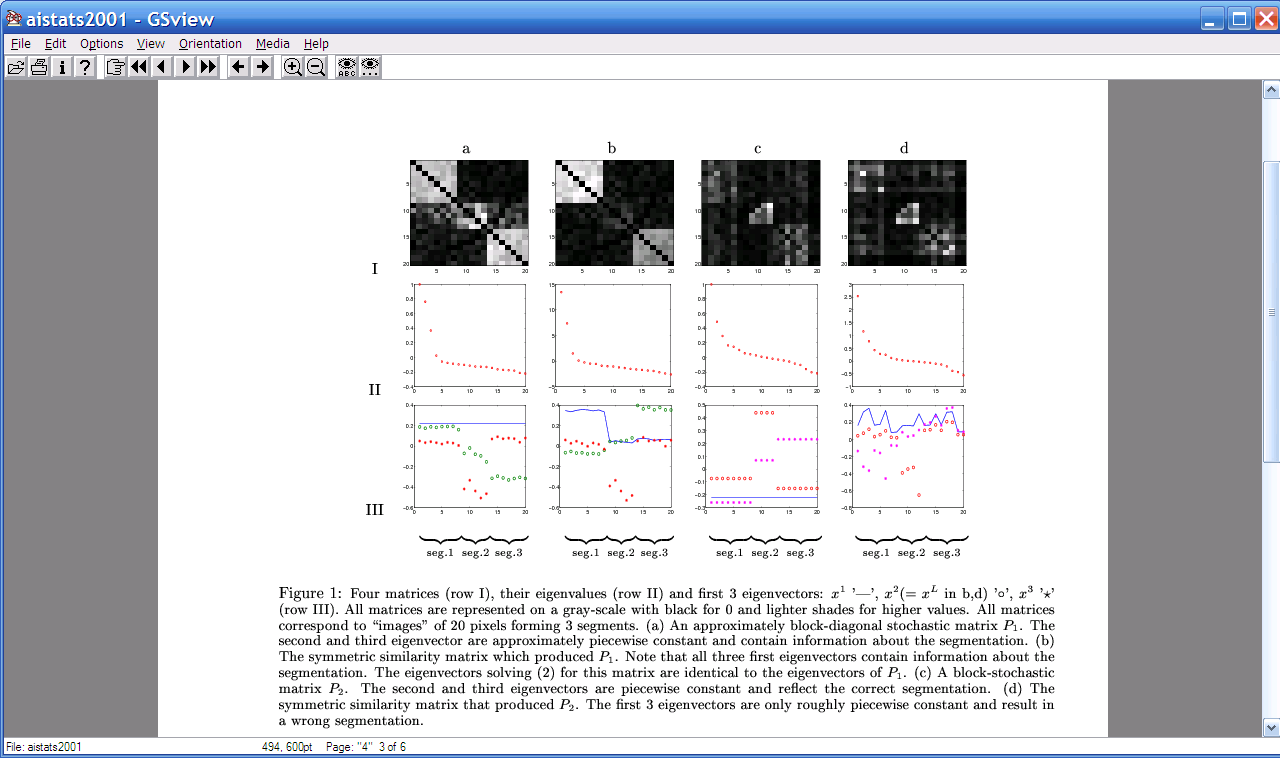 0.4
0.2
x
x
x
x
x
x
x
x
x
x
x
0.0
x
-0.2
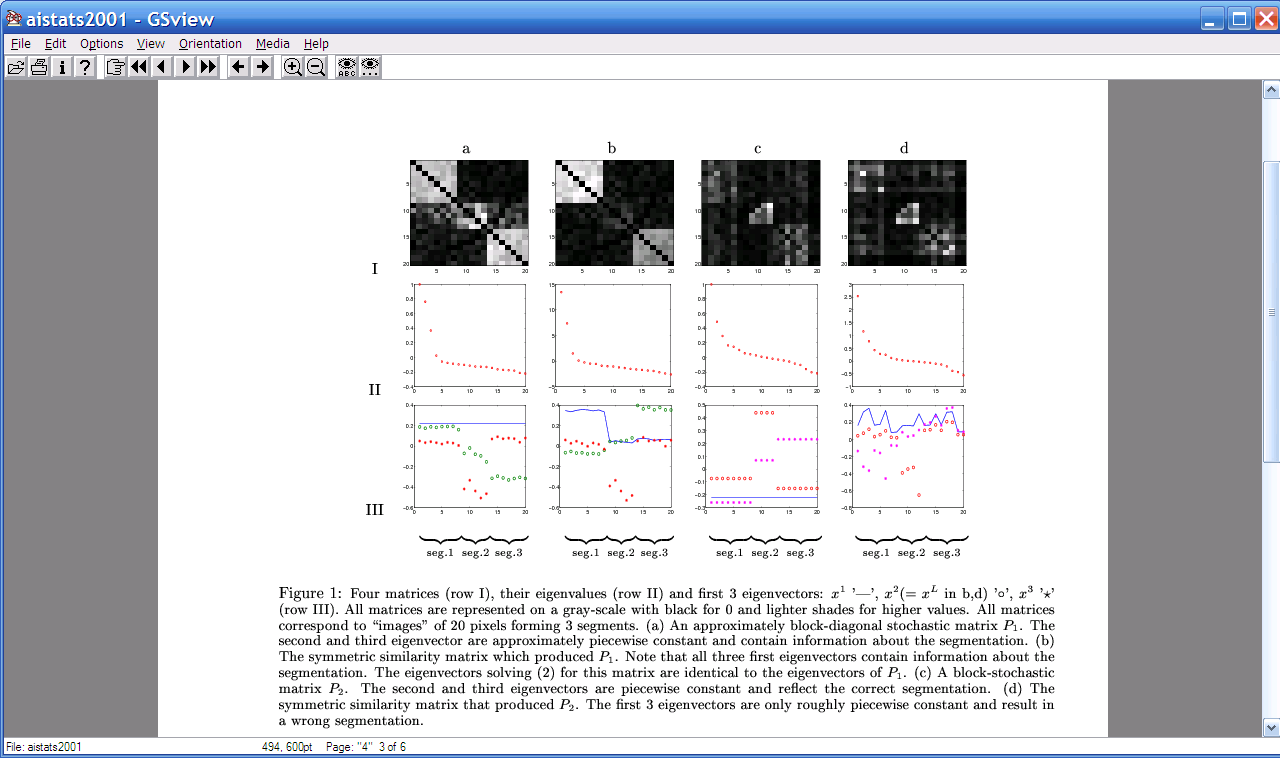 y
z
y
y
z
z
z
e3
-0.4
y
z
z
z
z
z
z
z
y
e1
e2
-0.4
-0.2
0
0.2
[Shi & Meila, 2002]
Spectral Clustering: Graph = MatrixW*v1 = v2 “propagates weights from neighbors”
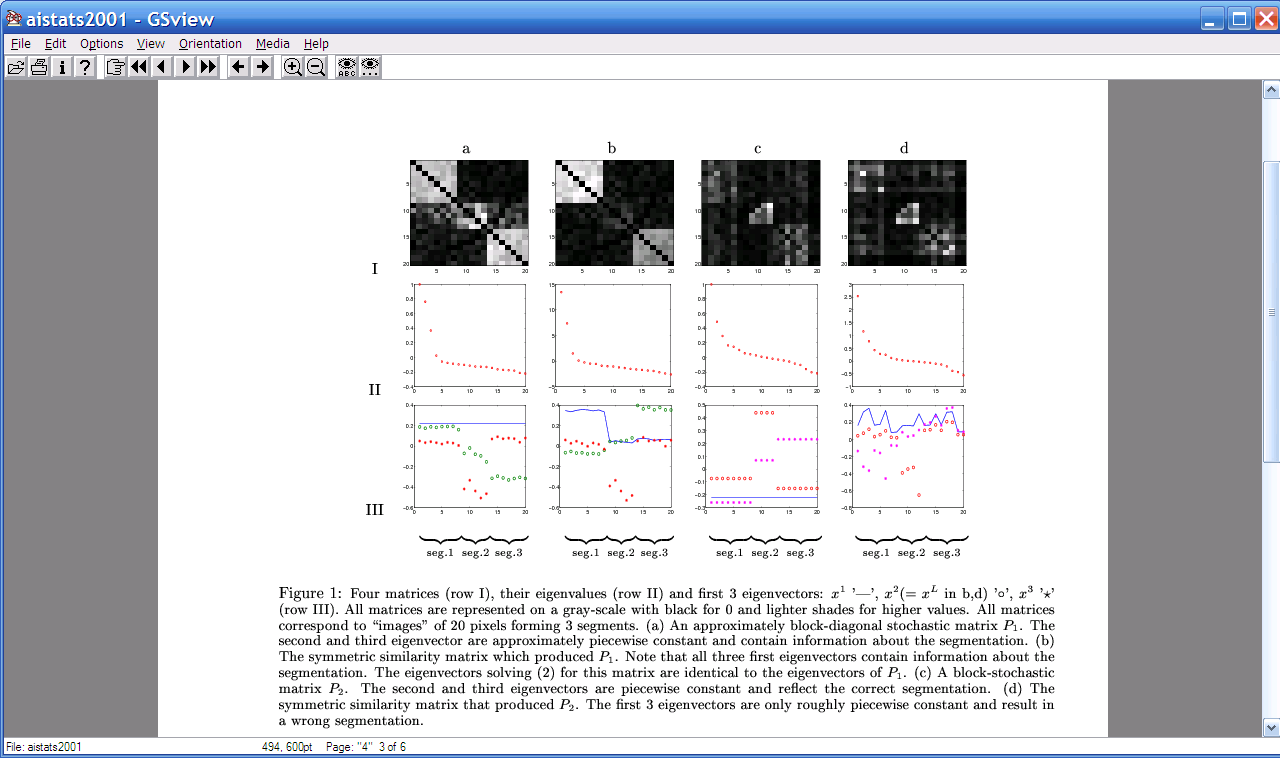 If Wis connected but roughly block diagonal with k blocks then
 the top eigenvector is a constant vector 
 the next k eigenvectors are roughly piecewise constant with “pieces” corresponding to blocks
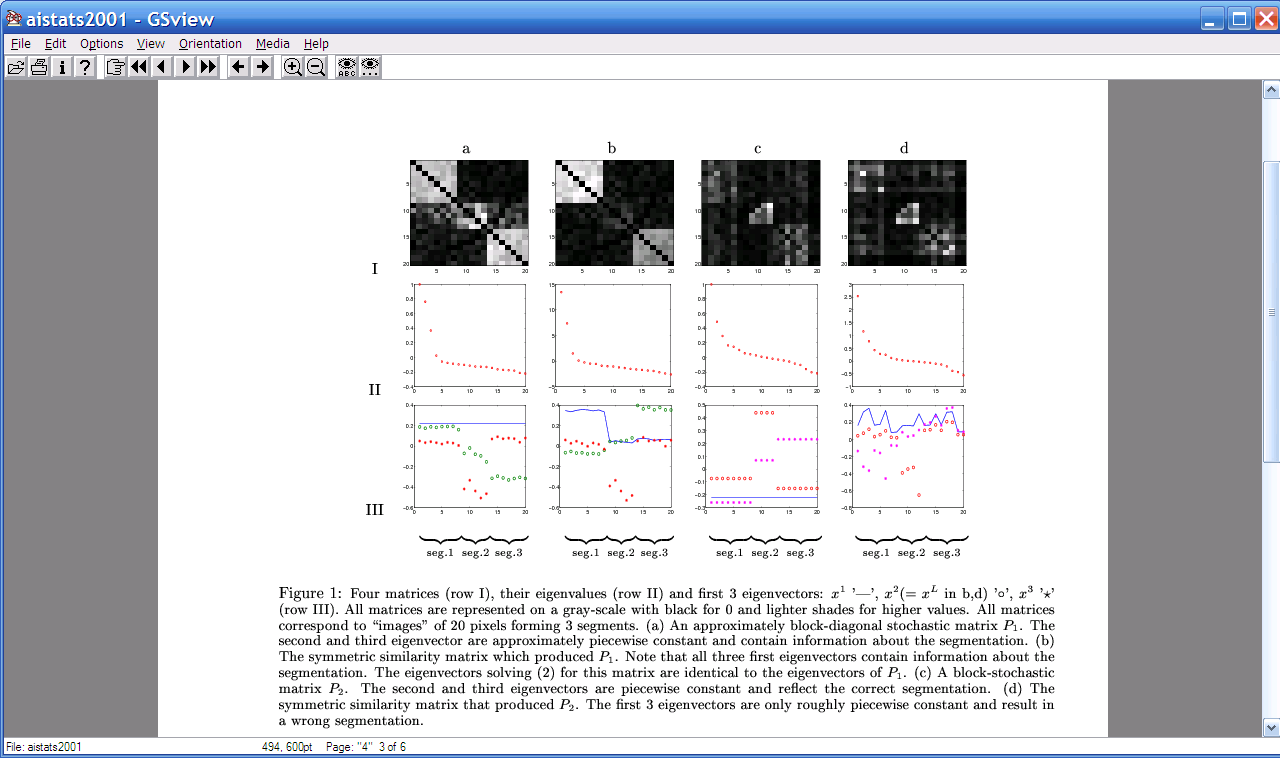 M
Spectral Clustering: Graph = MatrixW*v1 = v2 “propagates weights from neighbors”
If W is connected but roughly block diagonal with k blocks then
 the “top” eigenvector is a constant vector 
 the next k eigenvectors are roughly piecewise constant with “pieces” corresponding to blocks
Spectral clustering:
 Find the top k+1 eigenvectors v1,…,vk+1
 Discard the “top” one
 Replace every node a with k-dimensional vector xa = <v2(a),…,vk+1 (a) >
 Cluster with k-means
M
Spectral Clustering: Graph = MatrixW*v1 = v2 “propogates weights from neighbors”
smallest eigenvecs of D-A are largest eigenvecs of A
 smallest eigenvecs of I-W are largest eigenvecs of W
Suppose each y(i)=+1 or -1:  
 Then  y is a cluster indicator that splits the nodes into two 
 what is yT(D-A)y ?
= size of CUT(y)
NCUT: roughly minimize ratio of transitions between classes vs transitions within classes
So far…
How to define a “good” partition of a graph?
Minimize a given graph cut criterion

How to efficiently identify such a partition?
Approximate using information provided by the eigenvalues and eigenvectors of a graph

Spectral Clustering
J. Leskovec, A. Rajaraman, J. Ullman: Mining of Massive Datasets, http://www.mmds.org
17
Spectral Clustering Algorithms
Three basic stages:
1) Pre-processing
Construct a matrix representation of the graph
2) Decomposition
Compute eigenvalues and eigenvectors of the matrix
Map each point to a lower-dimensional representation based on one or more eigenvectors
3) Grouping
Assign points to two or more clusters, based on the new representation
J. Leskovec, A. Rajaraman, J. Ullman: Mining of Massive Datasets, http://www.mmds.org
18
Example: Spectral Partitioning
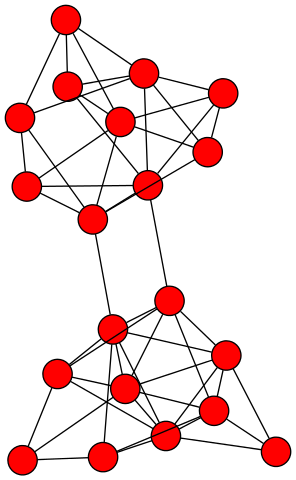 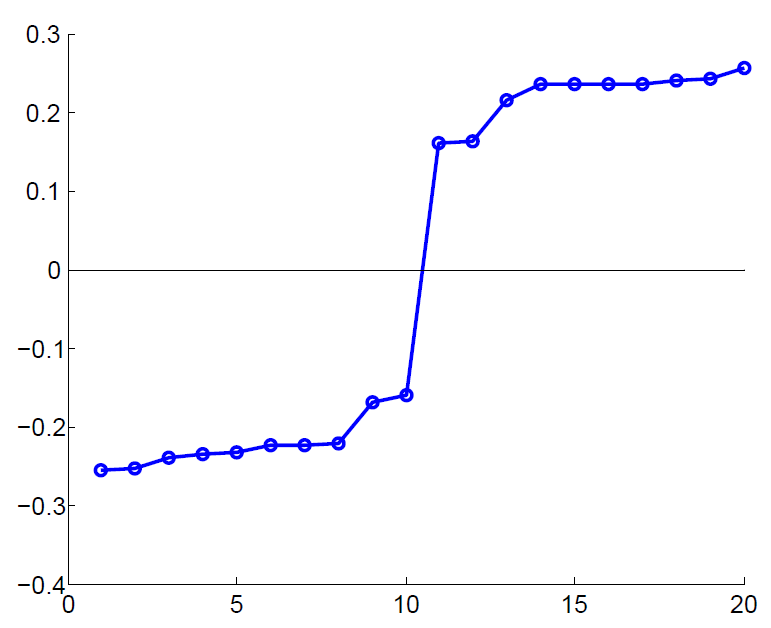 Value of x2
Rank in x2
J. Leskovec, A. Rajaraman, J. Ullman: Mining of Massive Datasets, http://www.mmds.org
19
Example: Spectral Partitioning
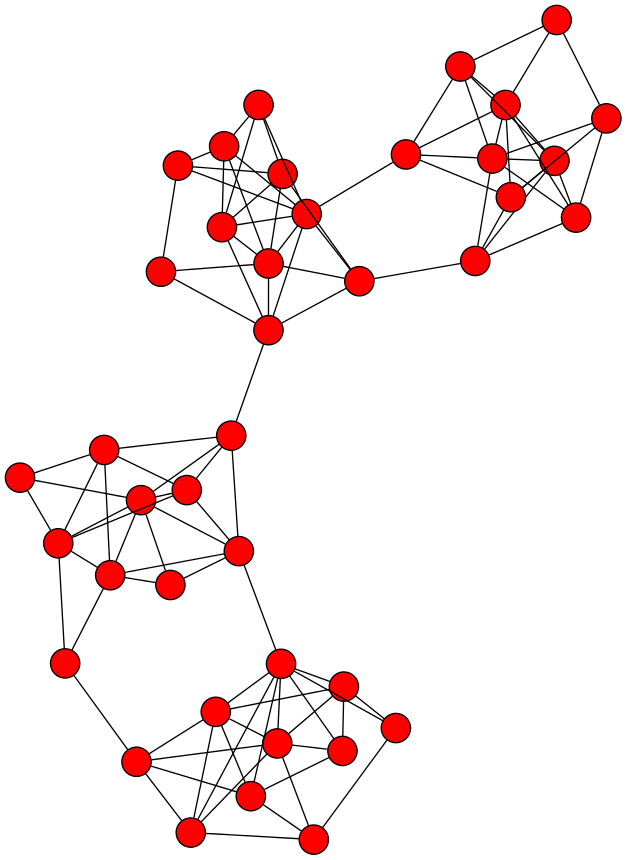 Components of x2
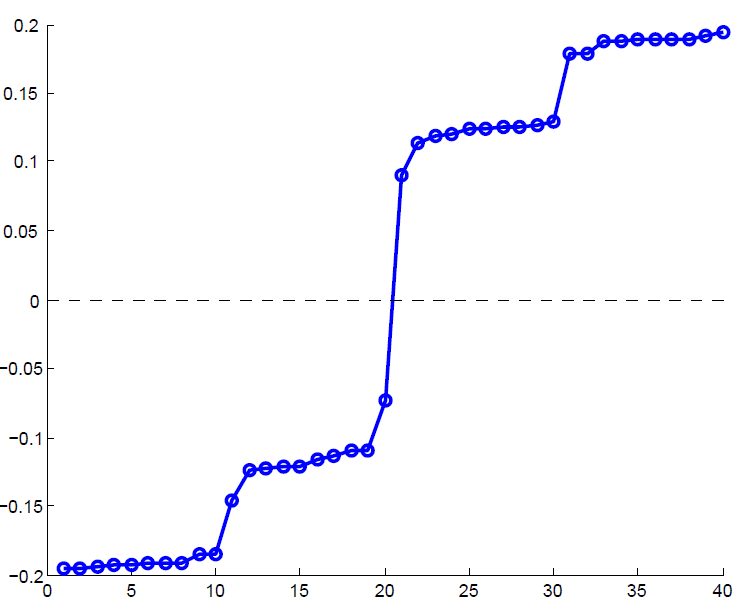 Value of x2
Rank in x2
J. Leskovec, A. Rajaraman, J. Ullman: Mining of Massive Datasets, http://www.mmds.org
20
Example: Spectral partitioning
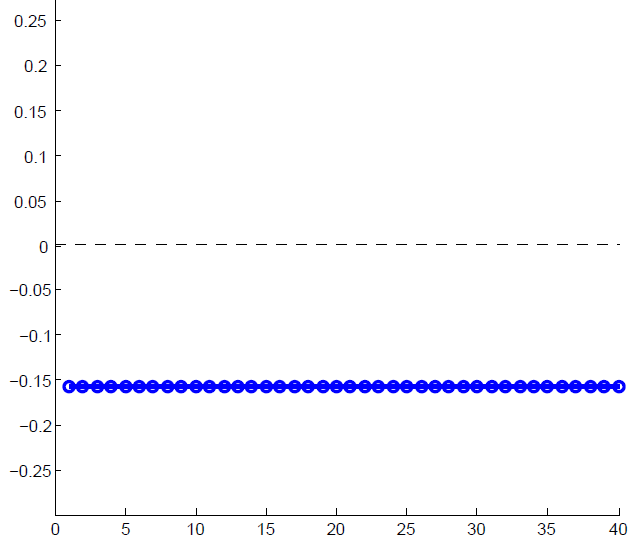 Components of x1
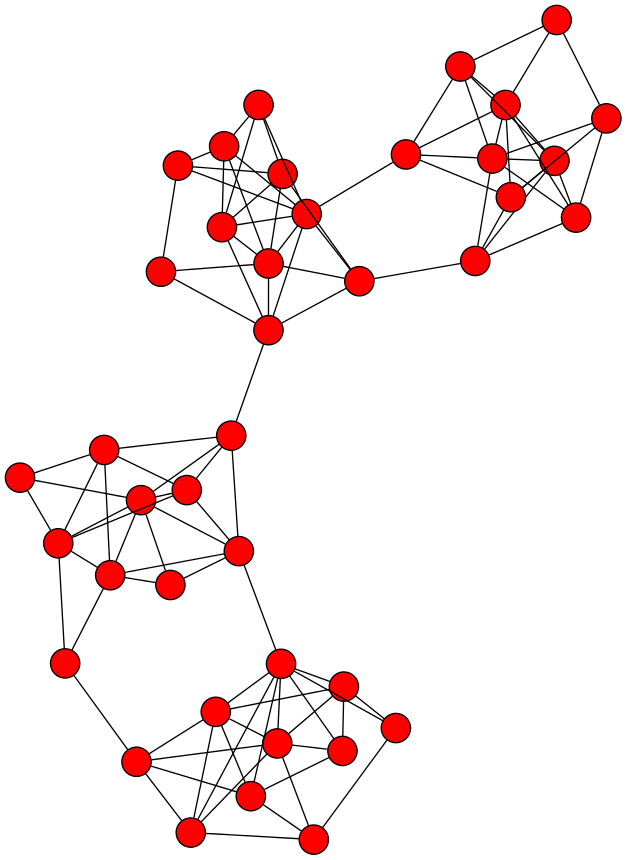 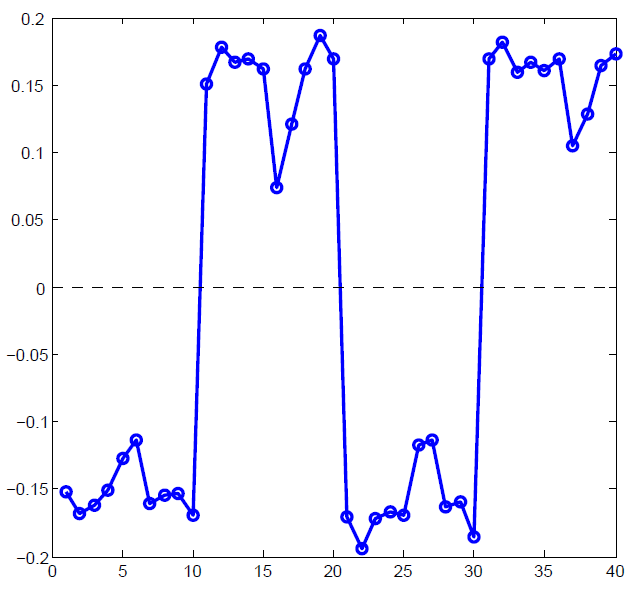 Components of x3
J. Leskovec, A. Rajaraman, J. Ullman: Mining of Massive Datasets, http://www.mmds.org
21
k-Way Spectral Clustering
How do we partition a graph into k clusters?

Two basic approaches:
Recursive bi-partitioning [Hagen et al., ’92]
Recursively apply bi-partitioning algorithm in a hierarchical divisive manner
Disadvantages: Inefficient, unstable
Cluster multiple eigenvectors [Shi-Malik, ’00]
Build a reduced space from multiple eigenvectors
Commonly used in recent papers
A preferable approach…
J. Leskovec, A. Rajaraman, J. Ullman: Mining of Massive Datasets, http://www.mmds.org
22
Why use multiple eigenvectors?
Approximates the optimal cut [Shi-Malik, ’00]
Can be used to approximate optimal k-way normalized cut
Emphasizes cohesive clusters
Increases the unevenness in the distribution of the data
Associations between similar points are amplified, associations between dissimilar points are attenuated
The data begins to “approximate a clustering”
Well-separated space
Transforms data to a new “embedded space”, consisting of k orthogonal basis vectors
Multiple eigenvectors prevent instability due to information loss
J. Leskovec, A. Rajaraman, J. Ullman: Mining of Massive Datasets, http://www.mmds.org
23
Spectral Clustering: Graph = MatrixW*v1 = v2 “propogates weights from neighbors”
smallest eigenvecs of D-A are largest eigenvecs of A
 smallest eigenvecs of I-W are largest eigenvecs of W
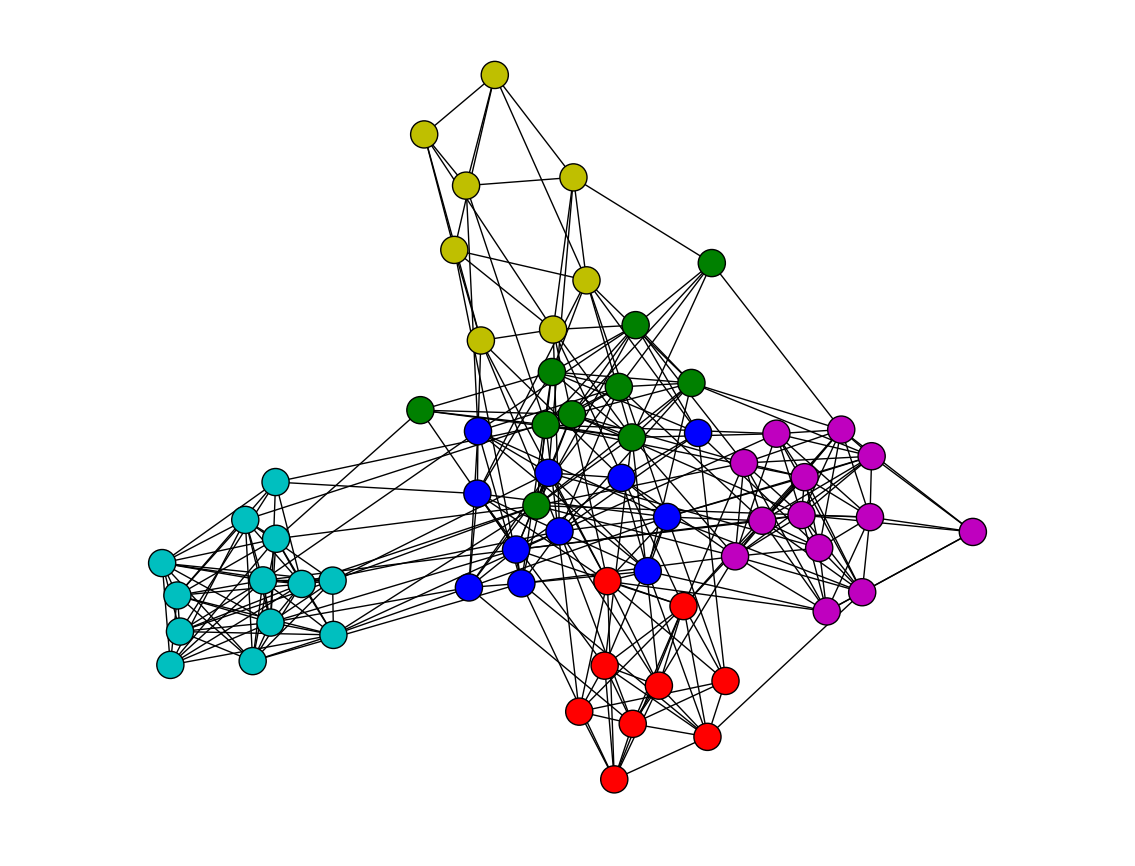 Q: How  do I pick v to be an eigenvector for a block-stochastic matrix?
Spectral Clustering: Graph = MatrixW*v1 = v2 “propogates weights from neighbors”
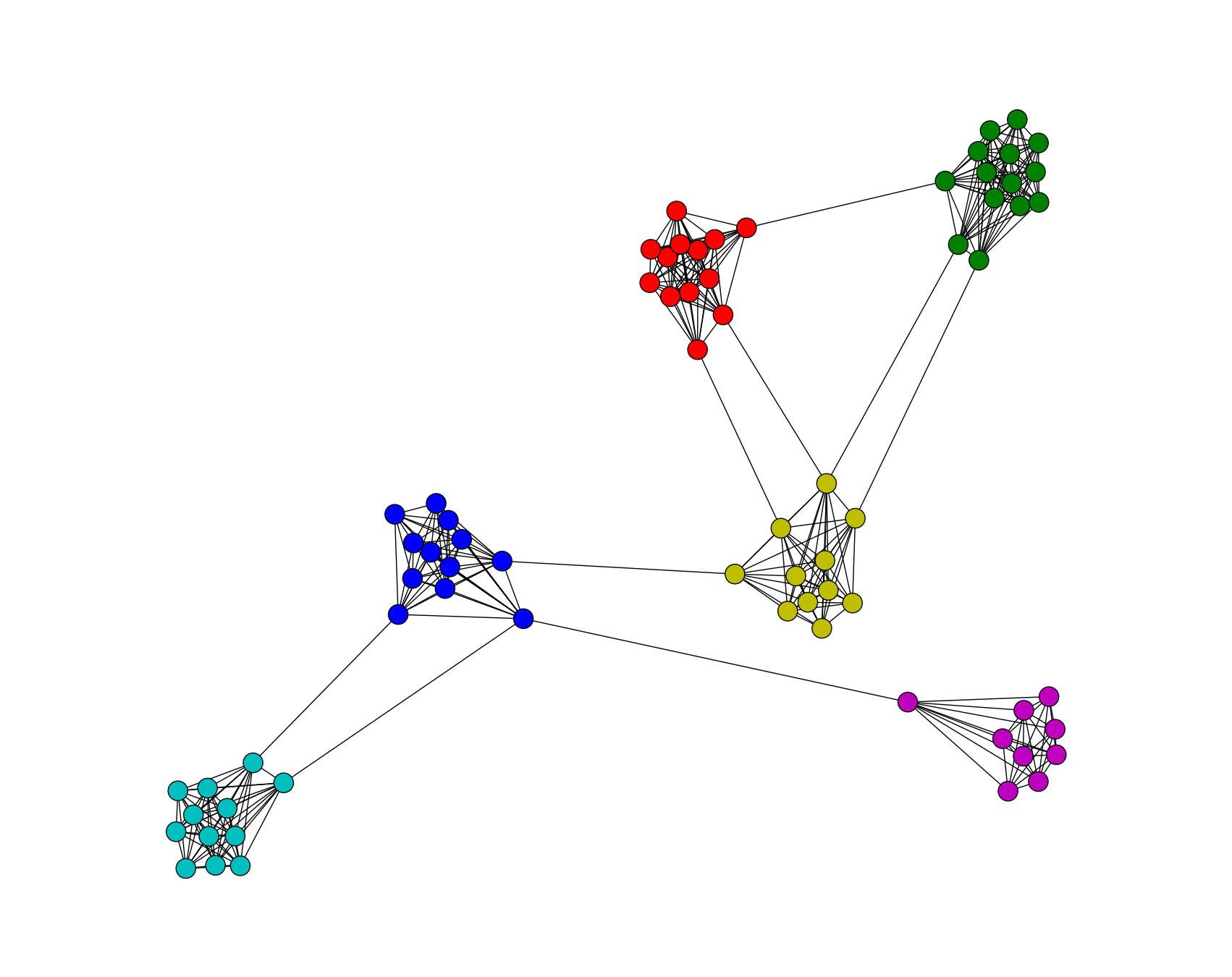 How  do I pick v to be an eigenvector for a block-stochastic matrix?
Spectral Clustering: Graph = MatrixW*v1 = v2 “propogates weights from neighbors”
smallest eigenvecs of D-A are largest eigenvecs of A
 smallest eigenvecs of I-W are largest eigenvecs of W
Suppose each y(i)=+1 or -1:  
 Then  y is a cluster indicator that cuts the nodes into two 
 what is yT(D-A)y ?  The cost of the graph cut defined by y
 what is yT(I-W)y ?  Also a cost of a graph cut defined by y
 How to minimize it?
 Turns out: to minimize yT X y / (yTy) find smallest eigenvector of X
 But: this will not be +1/-1, so it’s a “relaxed” solution
Spectral Clustering: Graph = MatrixW*v1 = v2 “propogates weights from neighbors”
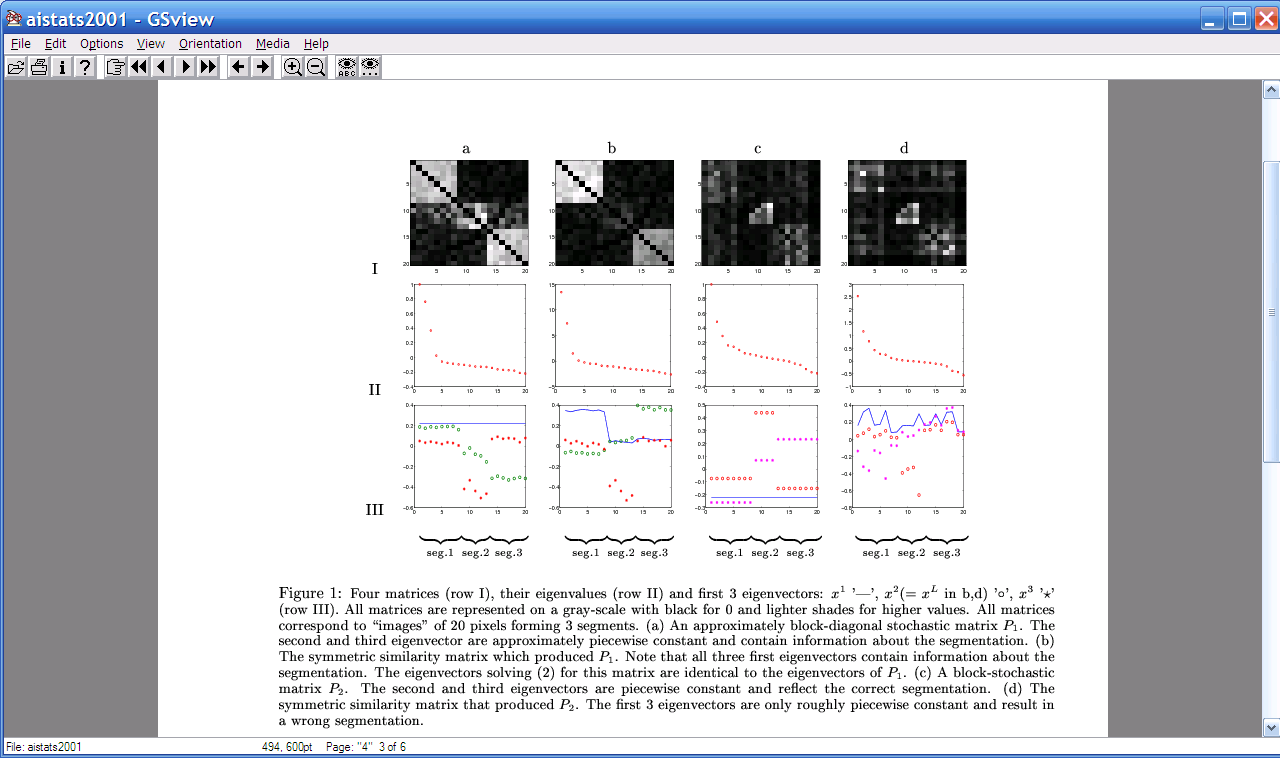 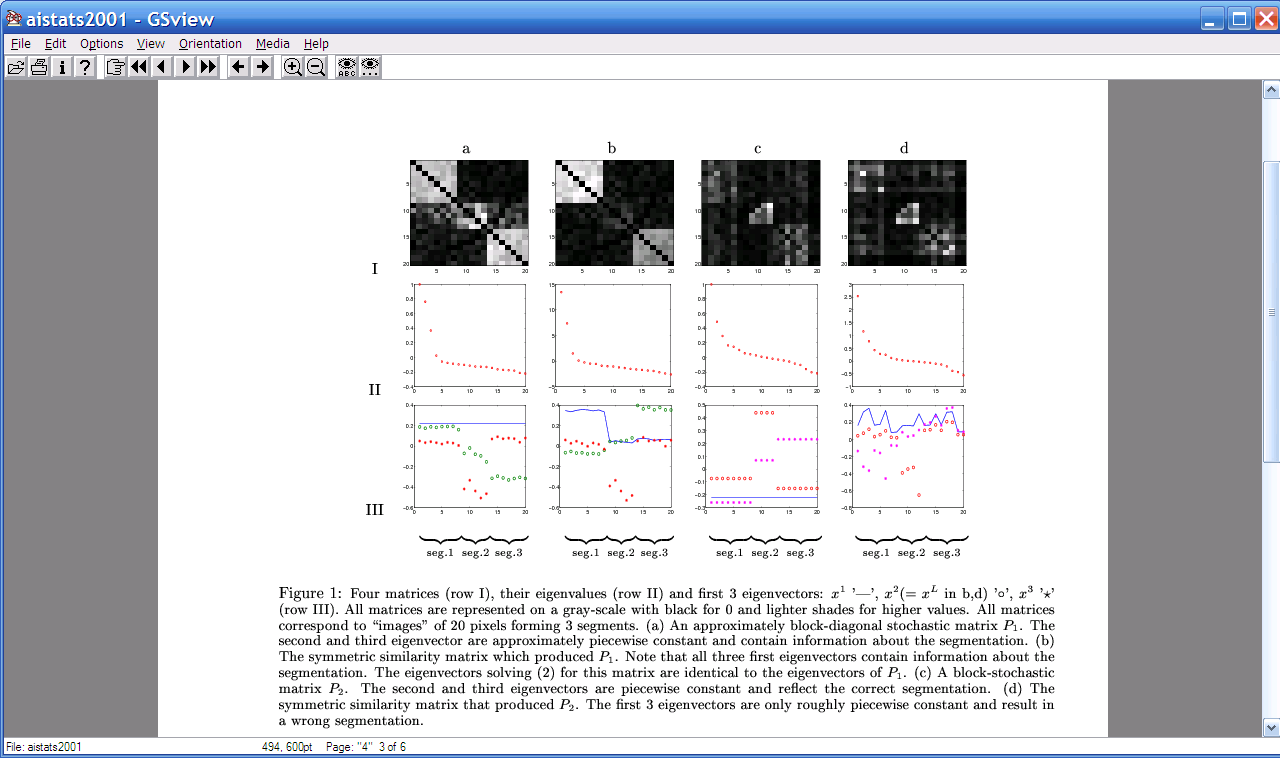 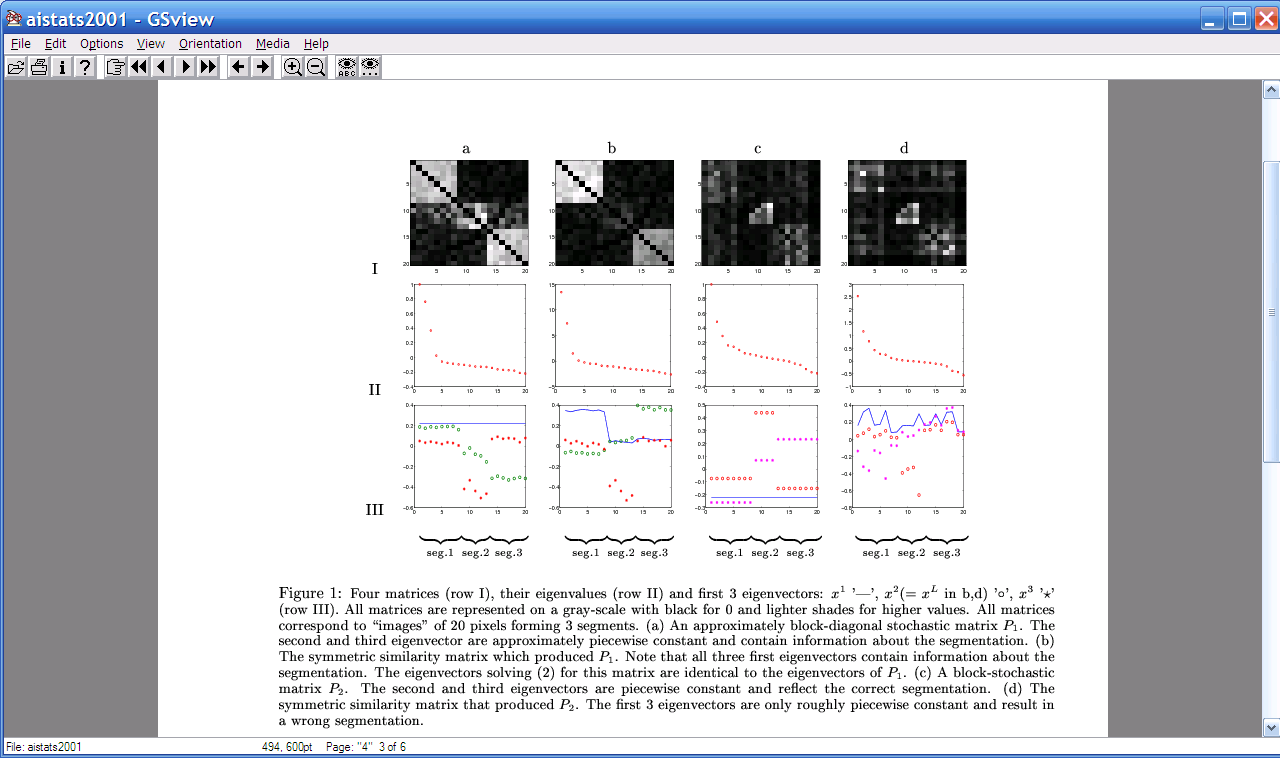 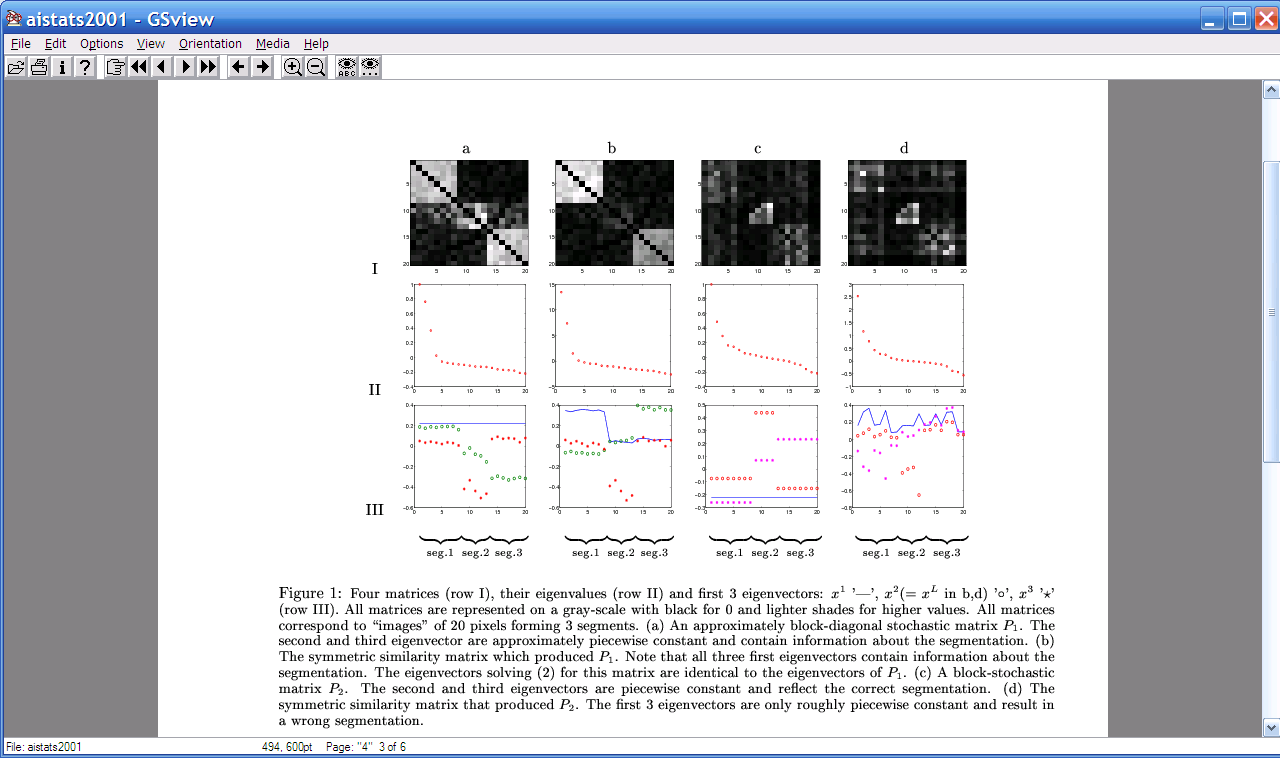 λ2
λ1
e3
e1
λ3
“eigengap”
λ4
e2
λ5,6,7,….
[Shi & Meila, 2002]
Some more terms
If A is an adjacency matrix (maybe weighted) and D is a (diagonal) matrix giving the degree of each node
Then D-A is the (unnormalized) Laplacian
W=AD-1 is a probabilistic adjacency matrix
I-W is the (normalized or random-walk) Laplacian
etc….
The largest eigenvectors of W correspond to the smallest eigenvectors of I-W
So sometimes people talk about “bottom eigenvectors of the Laplacian”
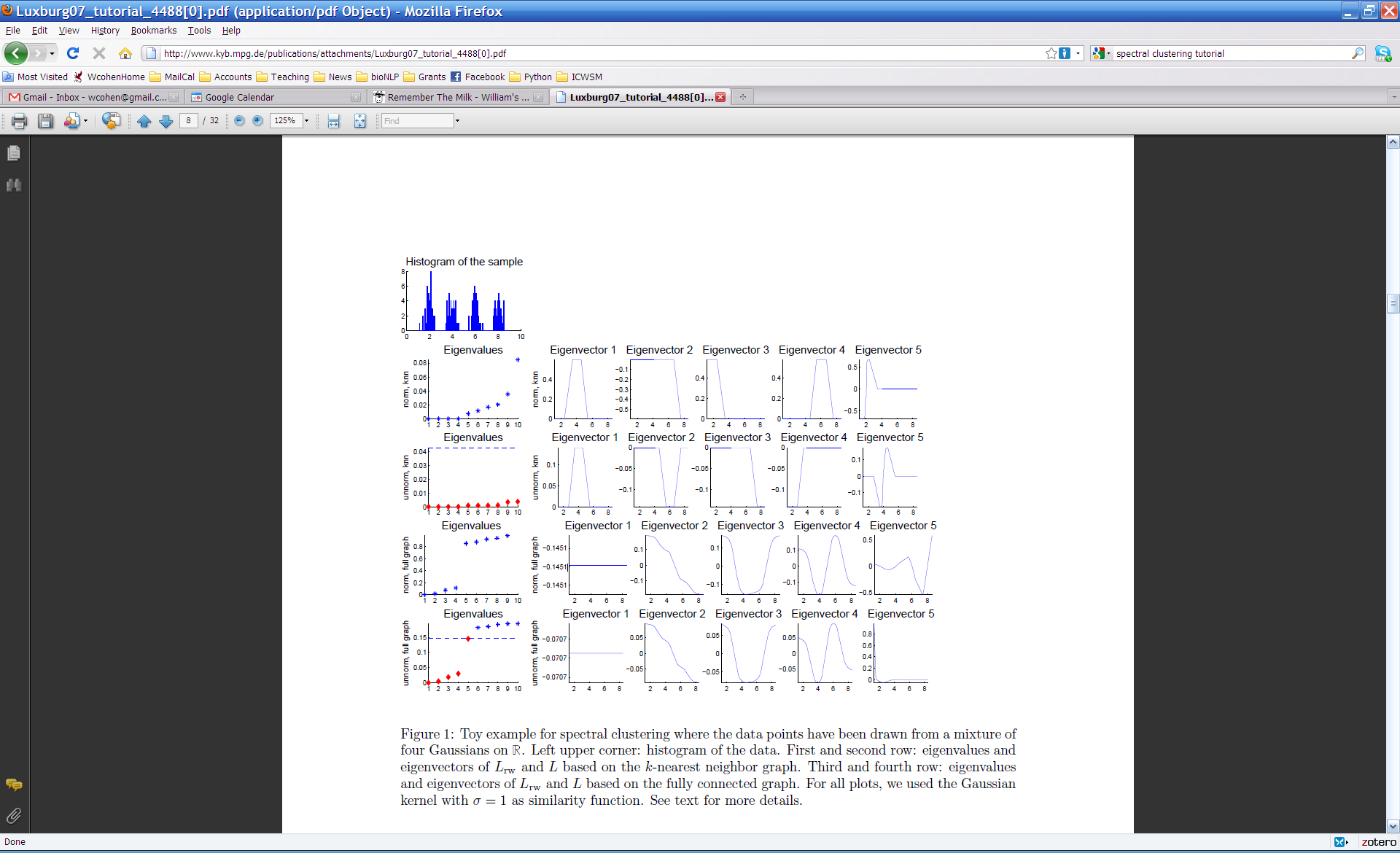 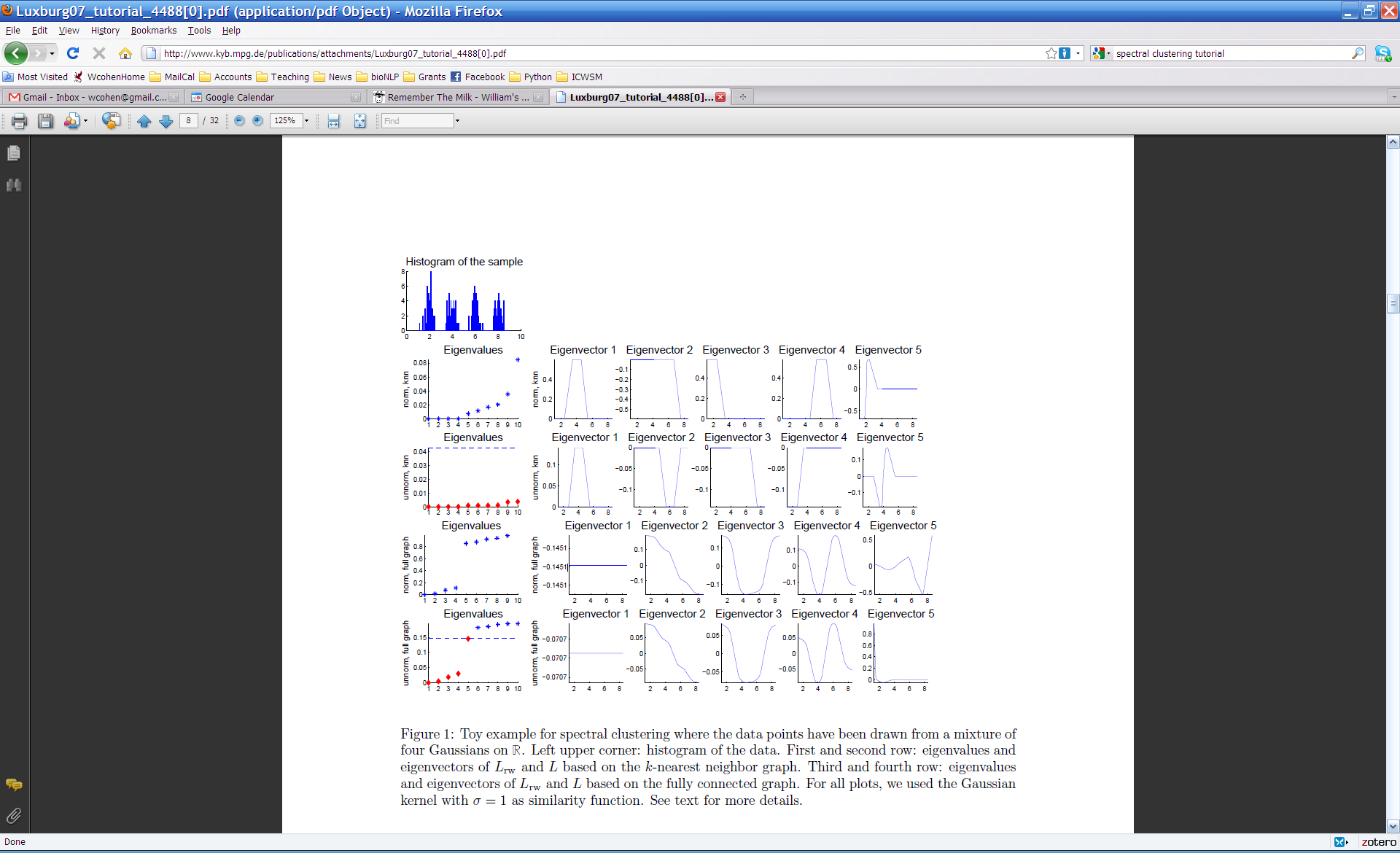 A
W
K-nn graph
(easy)
A
Fully connected graph,
weighted by distance
W
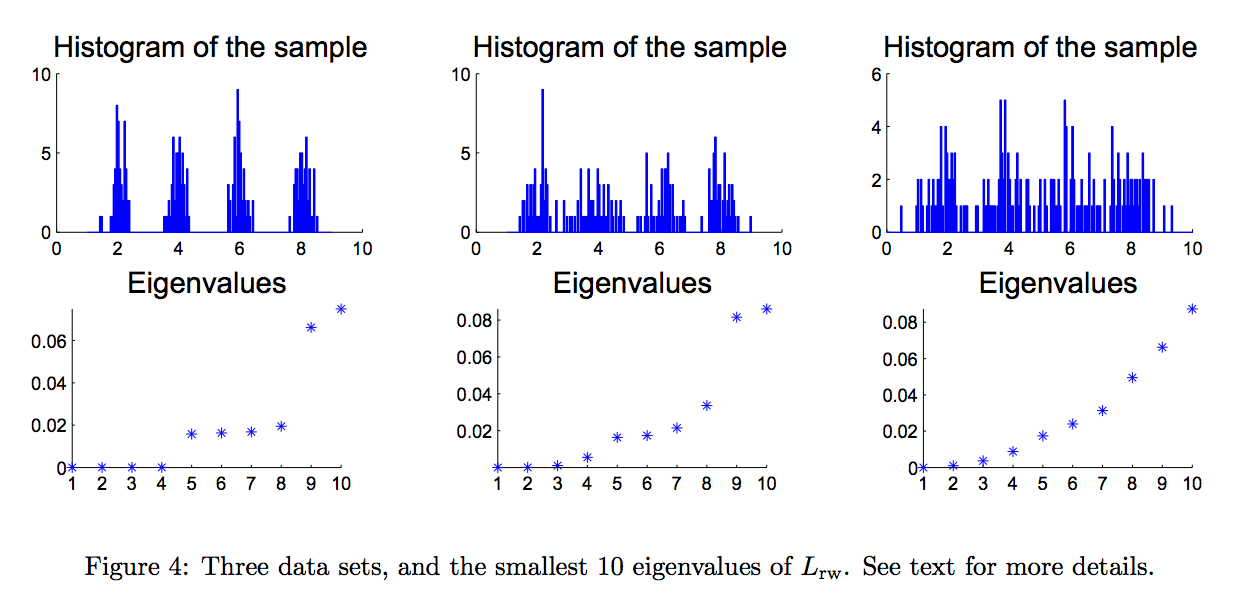 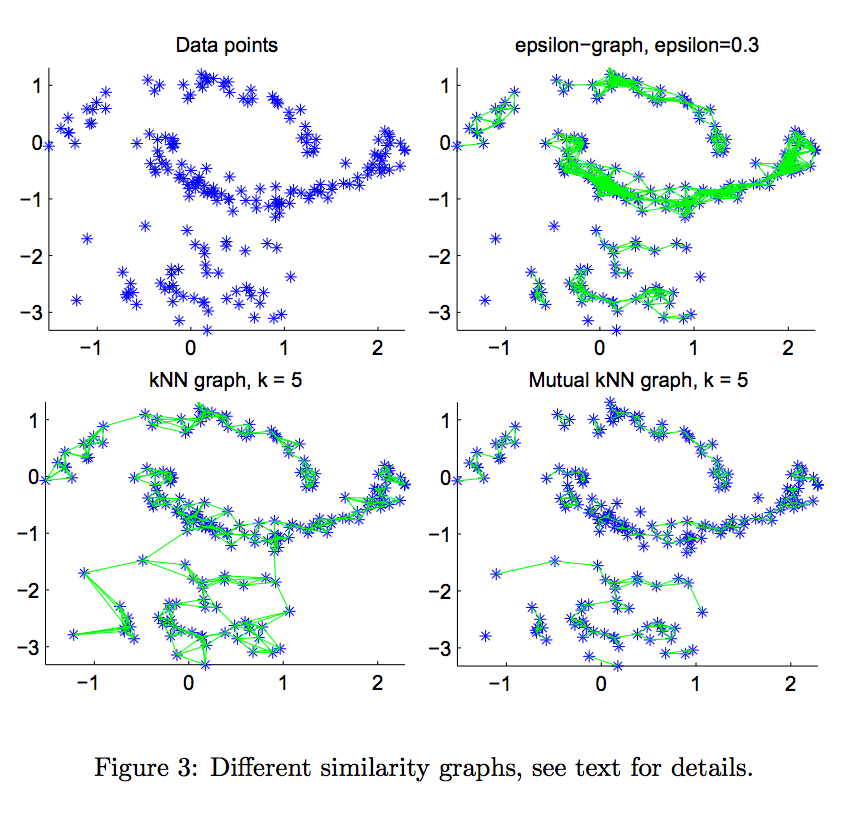 Spectral Clustering: Pros and Cons
Elegant, and well-founded mathematically
Works quite well when relations are approximately transitive (like similarity)
Very noisy datasets cause problems
“Informative” eigenvectors need not be in top few
Performance can drop suddenly from good to terrible
Expensive for very large datasets
Computing eigenvectors is the bottleneck
Use cases and runtimes
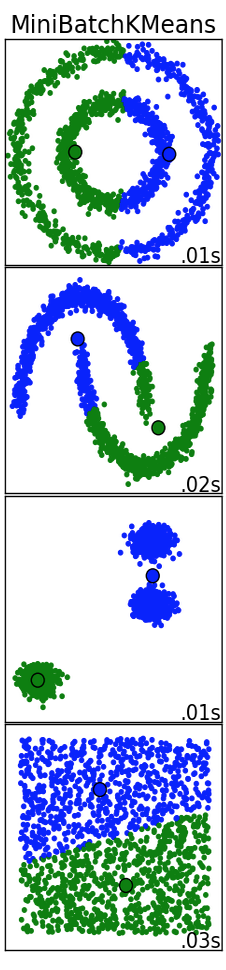 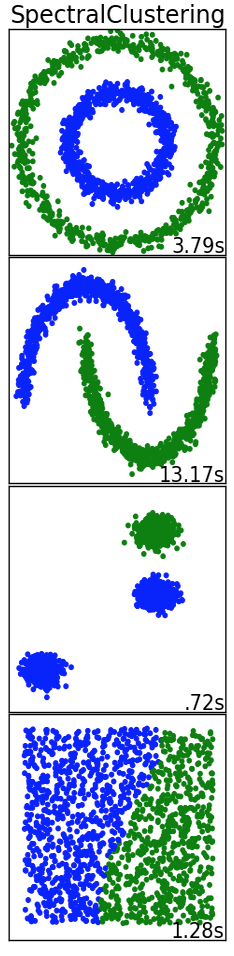 K-Means
FAST
“Embarrassingly parallel”
Not very useful on anisotropic data
Spectral clustering
Excellent quality under many different data forms
Much slower than K-Means
Further Reading
Spectral Clustering Tutorial: http://www.informatik.uni-hamburg.de/ML/contents/people/luxburg/publications/Luxburg07_tutorial.pdf